Making Inferences
What do you know about the Jury?
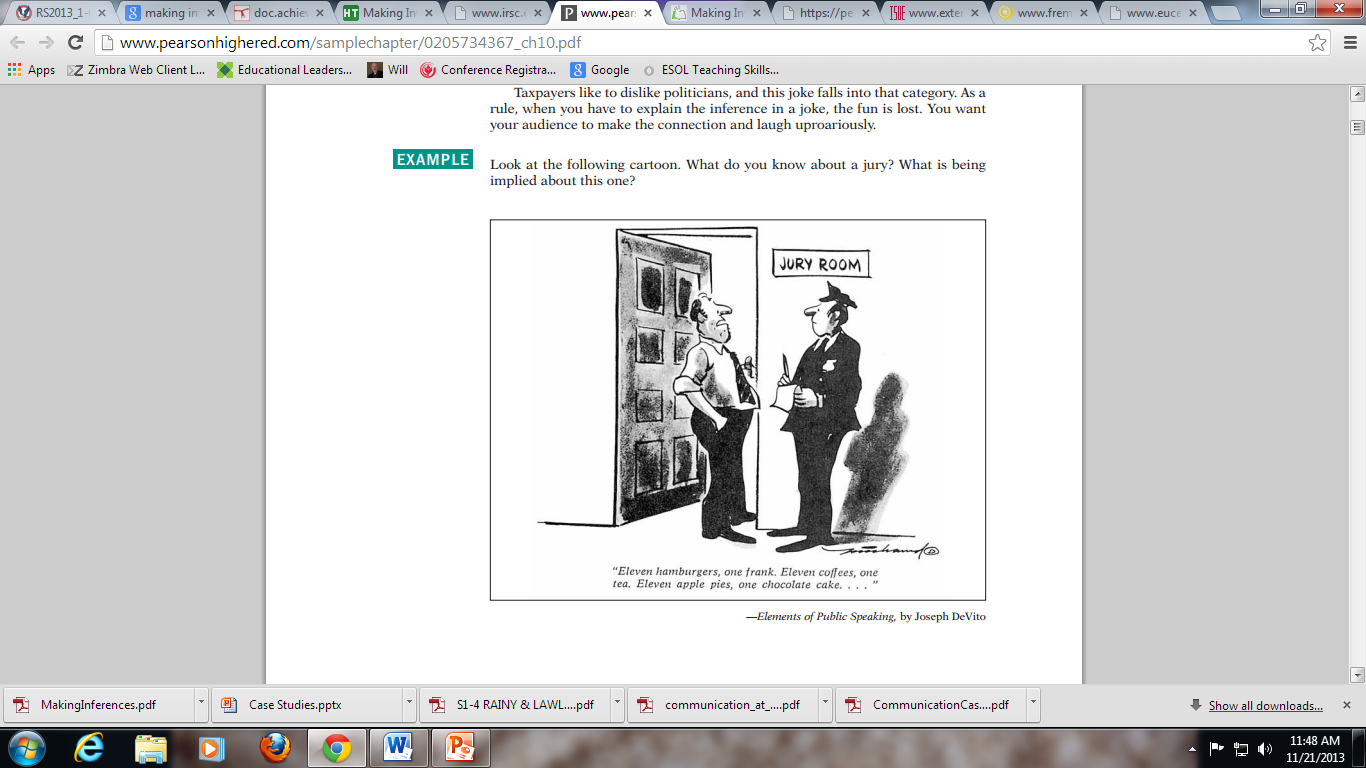 What is Inference?
an idea 
that is suggested by 

the facts or details in a passage 
+
general knowledge of the reader about it
Inference and conclusion
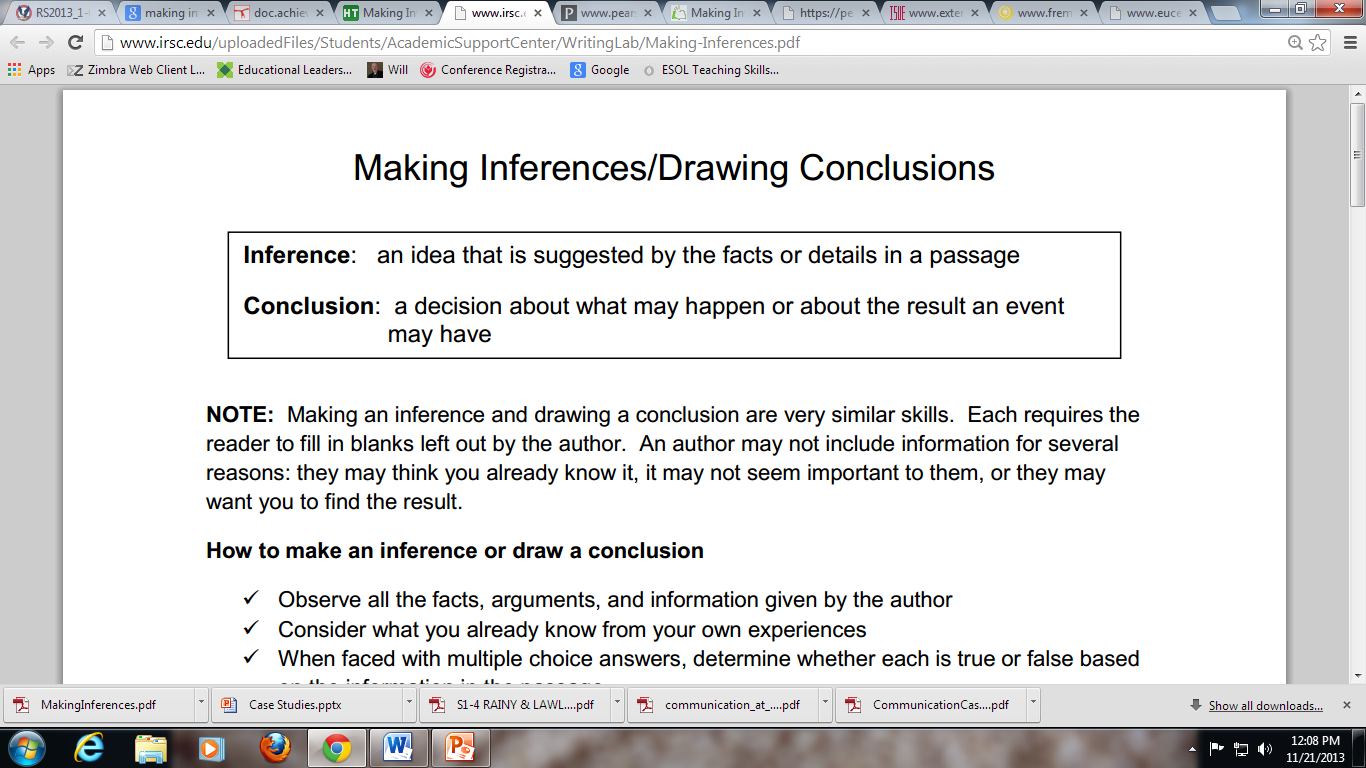 Making Inferences/conclusions
The woman waited nervously in line. When the counter was empty, she carefully unloaded her items from her cart. Lines creased her forehead as if to show the calculations ringing up in her head. Finally, the cashier began ringing up the items as the woman clutched her purse. 
Where was she?
Do you think she had enough money to pay for the items?
Example
“Larry, as your boss, I must say that it’s been very interesting working with you,” Miss Valdez said. “However, it seems that our company’s needs and your performance style are not well matched. Therefore, it makes me very sad to have to tell you about the news.”

What was Miss Valdez telling Larry? 
a. She would feel really bad if he decided to quit. 
b. He was being fired. 
c. He was getting a raise in pay. 
d. She really enjoyed having him in the office
Try this: What can we infer?
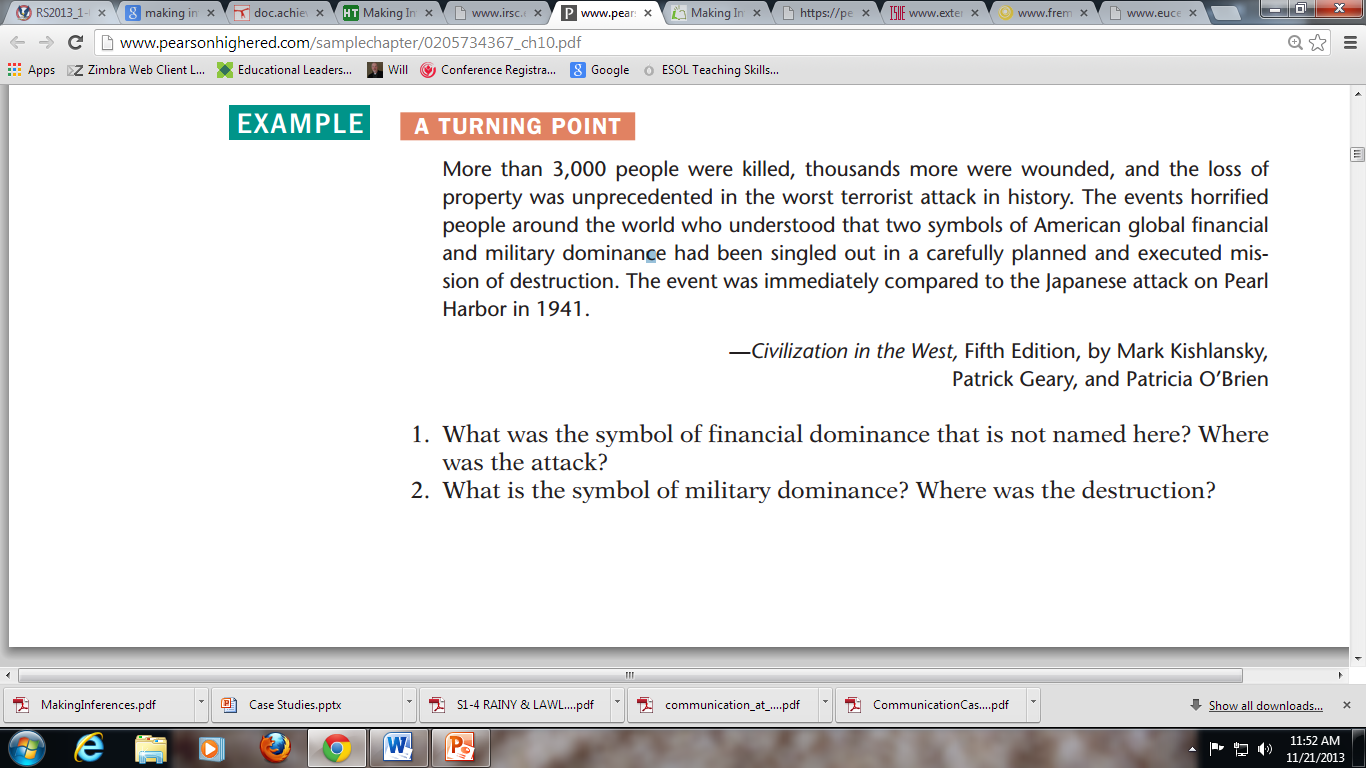 What was the symbol of financial dominance? 
What was the symbol of the military dominance?
When and where did the event take place?
Read the following text!
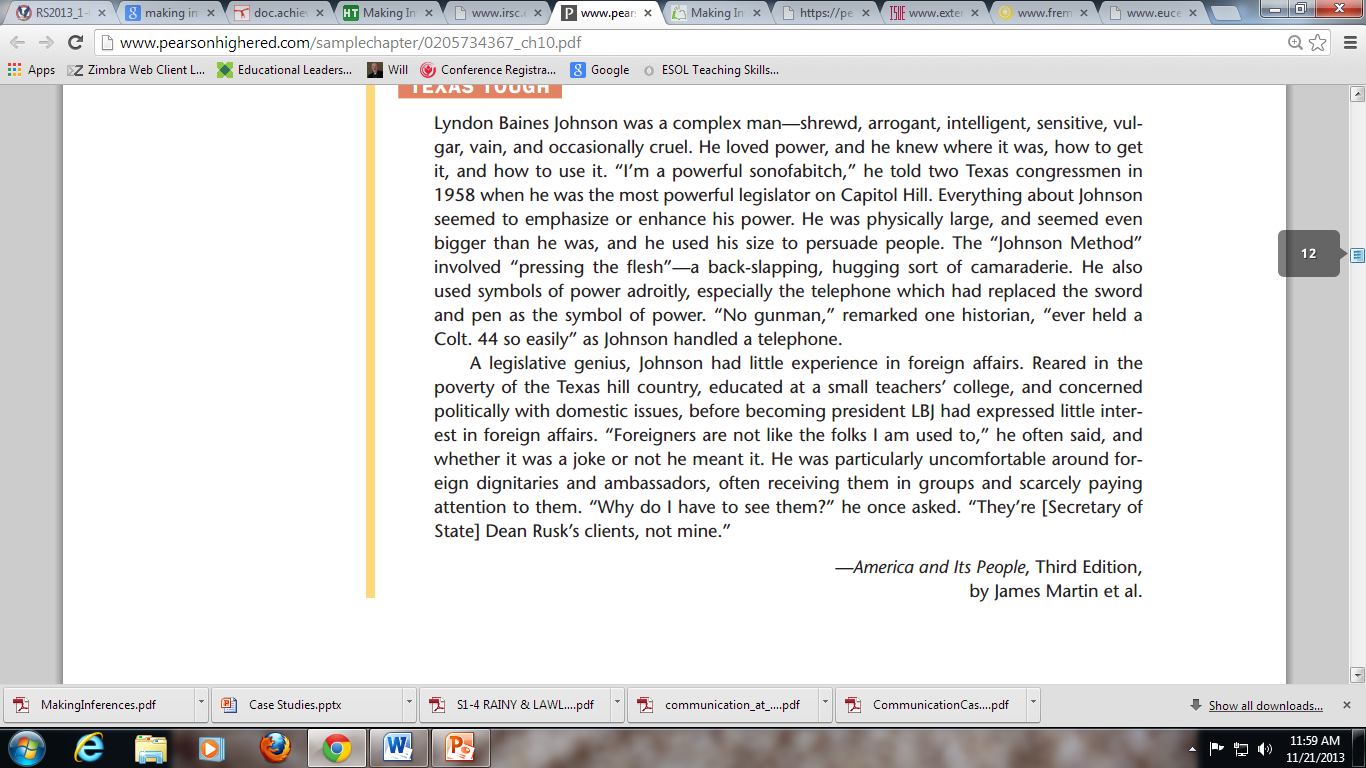 True or False?
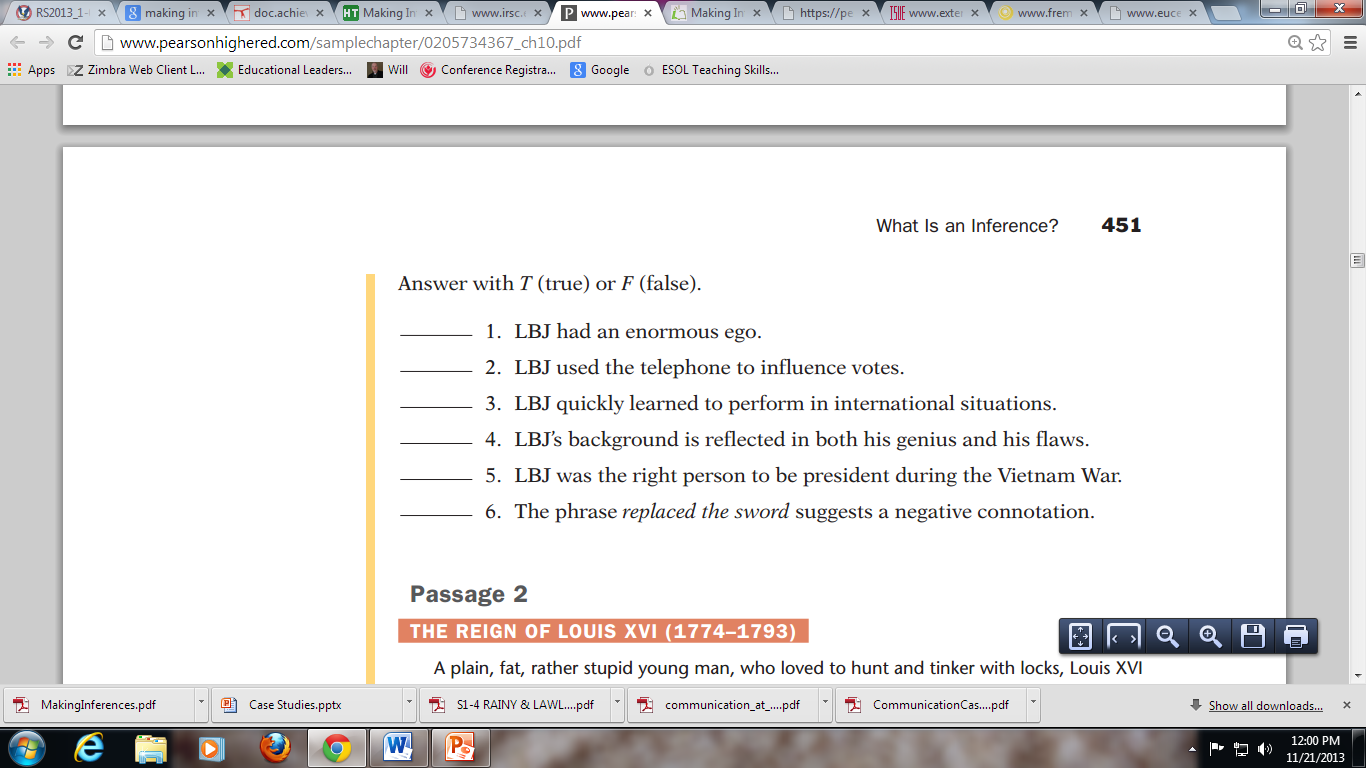 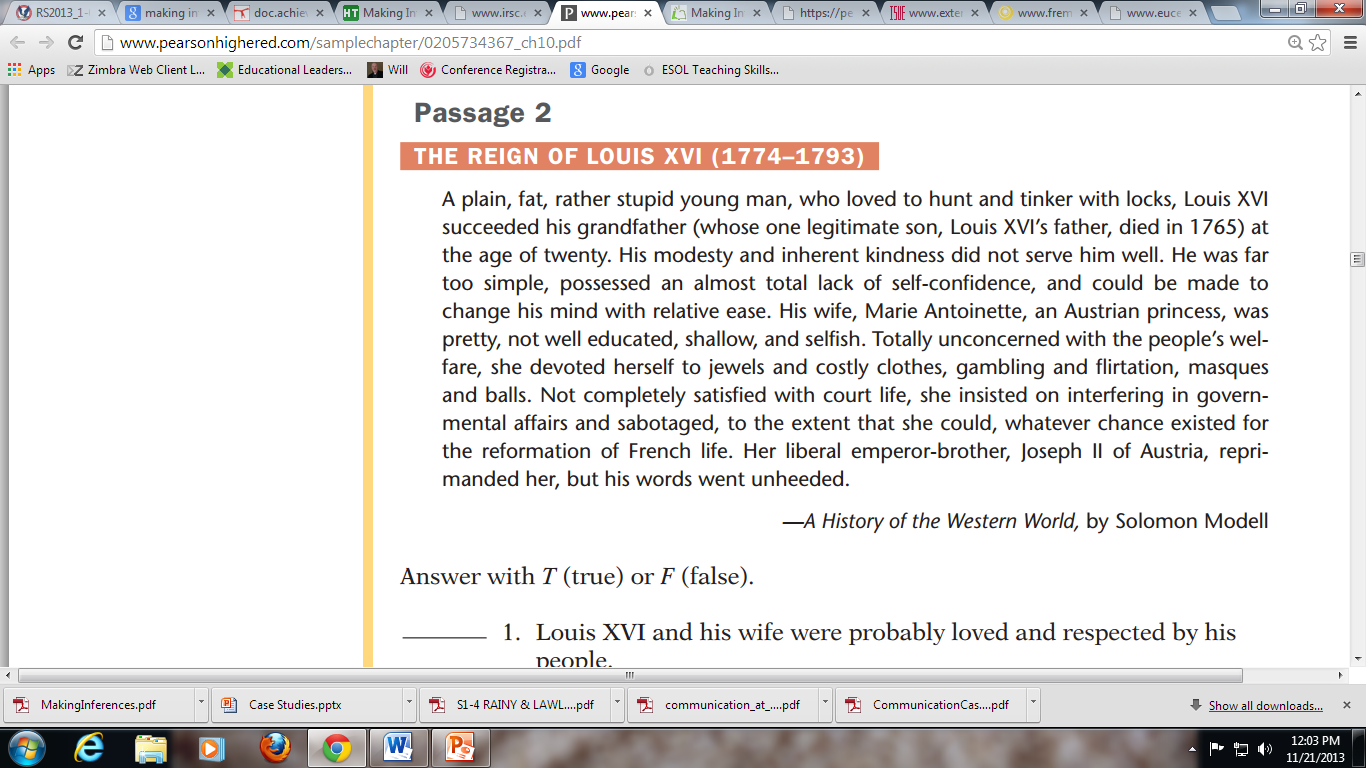 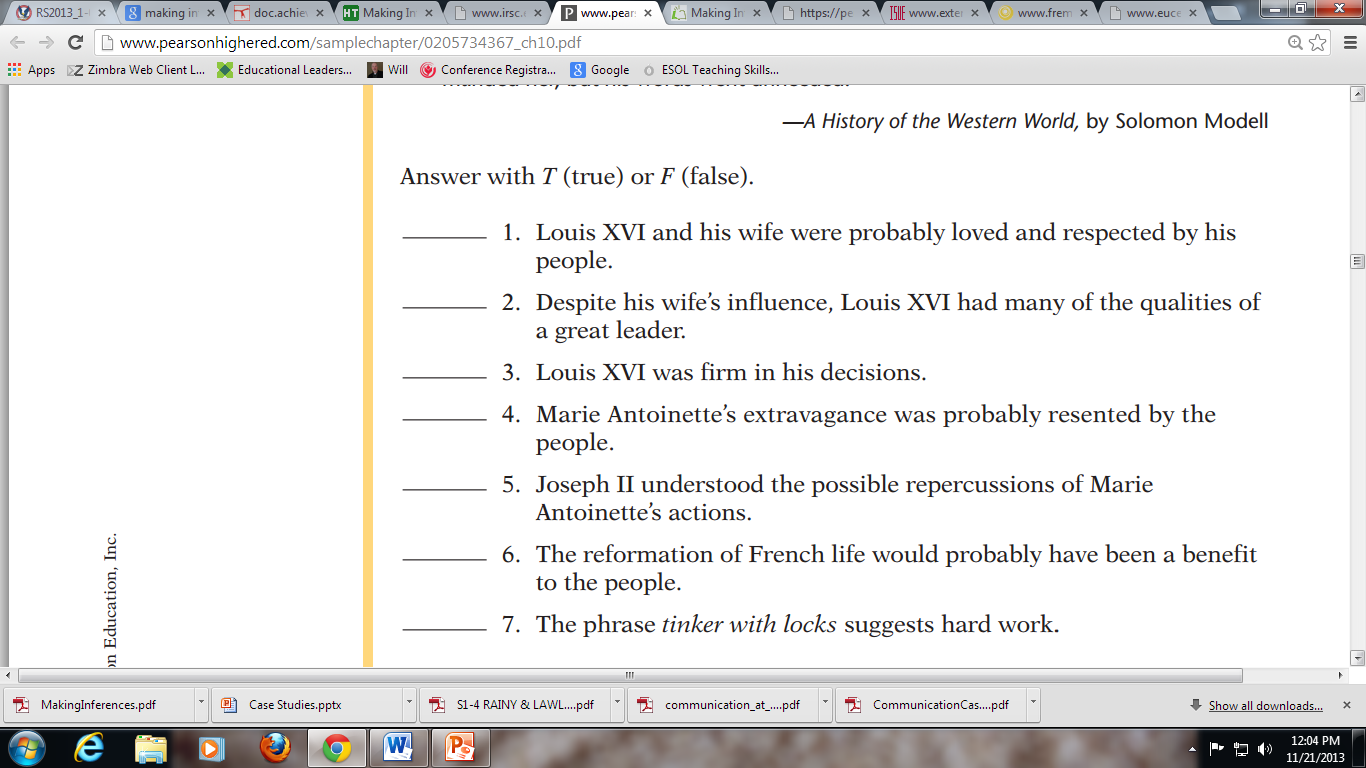 Try the exercises in pdf files